Surgical site infection (SSI)
Sara Al Saraireh 
Dema Al Saraireh
Renad Al Muajdeh
Surgical site infection (SSI)
Definition: An incisional skin and soft tissue infection or organ/space infection located at the site of recent surgery, typically arising within 30 days postoperatively

Epidemiology
Accounts for ∼ 20% of all health care-associated infections
Most common nosocomial infection among patients undergoing surgery
Incidence: ∼ 2% of all surgical wounds
Etiology – Causative pathogens
48–72 hours after surgery: SSI due to endogenous organisms at the surgical site, e.g., bacteria on the skin (e.g., S. aureus) or in the genital or gastrointestinal tracts (e.g., E. coli)
> 30 days after surgery: indolent organisms (e.g., coagulase-negative staphylococci); Most commonly seen in patients with an implanted device or prosthetic

Signs and symptoms of surgical site infections:
Any SSI may cause redness, delayed healing, fever, pain, tenderness, warmth, or swelling.
Etiology – Risk factors
Patient-related factors
Corticosteroid therapy
Malnutrition
Obesity
Diabetes mellitus
Older age
Smoking
Preexisting infections or microbial colonization (e.g., with S. aureus)
Immunosuppression or altered immune response
Prolonged preoperative hospital stay
Procedure-related factors
Suboptimal preparation 
Environmental: inadequate ventilation and increased traffic in the operating room
High degree of wound contamination (e.g., class III or IV surgical wound)
Prolonged surgery
Incorrect surgical technique
Improper sterile technique or instruments
Surgical wound classification
Class I (clean)
Defined as all of the following:
Noninflamed operative wound
The respiratory, alimentary, genital, or urinary tracts have not been entered during surgery.
Primary wound closure with or without a drain
Rate of infection: 1–3%
Class II (clean-contaminated)
Noninflamed and uninfected operative wound
The respiratory, alimentary, genital, and/or urinary tracts have been entered during surgery without contamination.
Rate of infection: 5–8%
Surgical wound classification
Class III (contaminated)
Fresh, open, and accidental wounds
Inflamed operative wound without purulent drainage
Clean or clean-contaminated wound with a break in sterile technique during surgery
Rate of infection: 20–25%
Class IV (dirty or infected)
Old traumatic wounds with evidence of infection, necrotic tissue, and/or visceral perforation
Inflamed operative wound with purulent drainage
Rate of infection: 30–40%
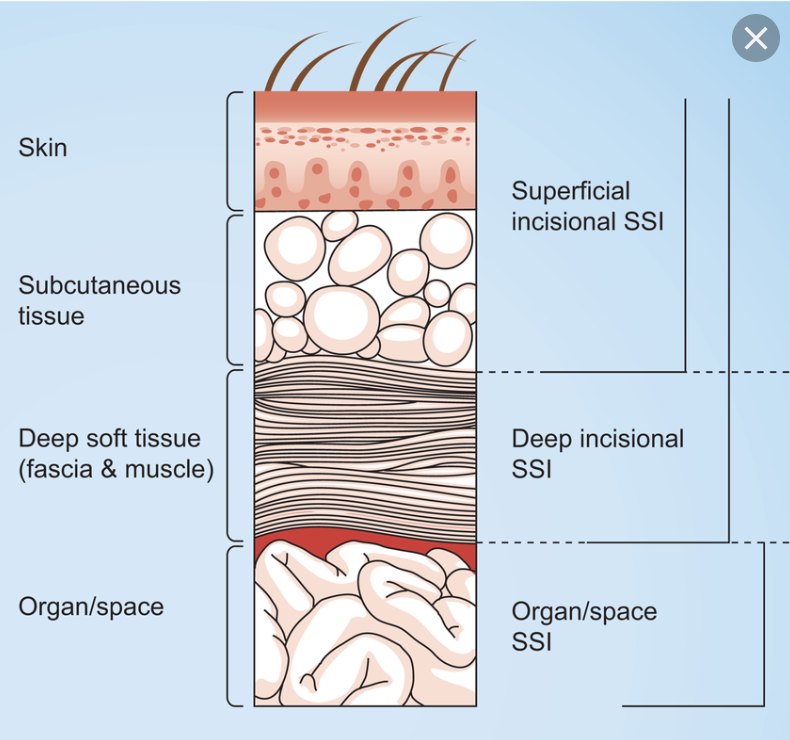 CDC* classification of SSI
* The Centers for Disease Control and Prevention
Classification and clinical features of SSI
Superficial incisional SSI
Onset: Within 30 days postoperatively
Tissue involvement: Skin and subcutaneous tissue at the incision site
At least 1 of the following: 
Purulent drainage is present (culture documentation not required). 
Organisms are isolated from fluid/tissue of the superficial incision. 
The wound is deliberately opened by the surgeon
At least 1 sign of inflammation (Localized pain or tenderness; localized swelling; erythema; or heat) is present.
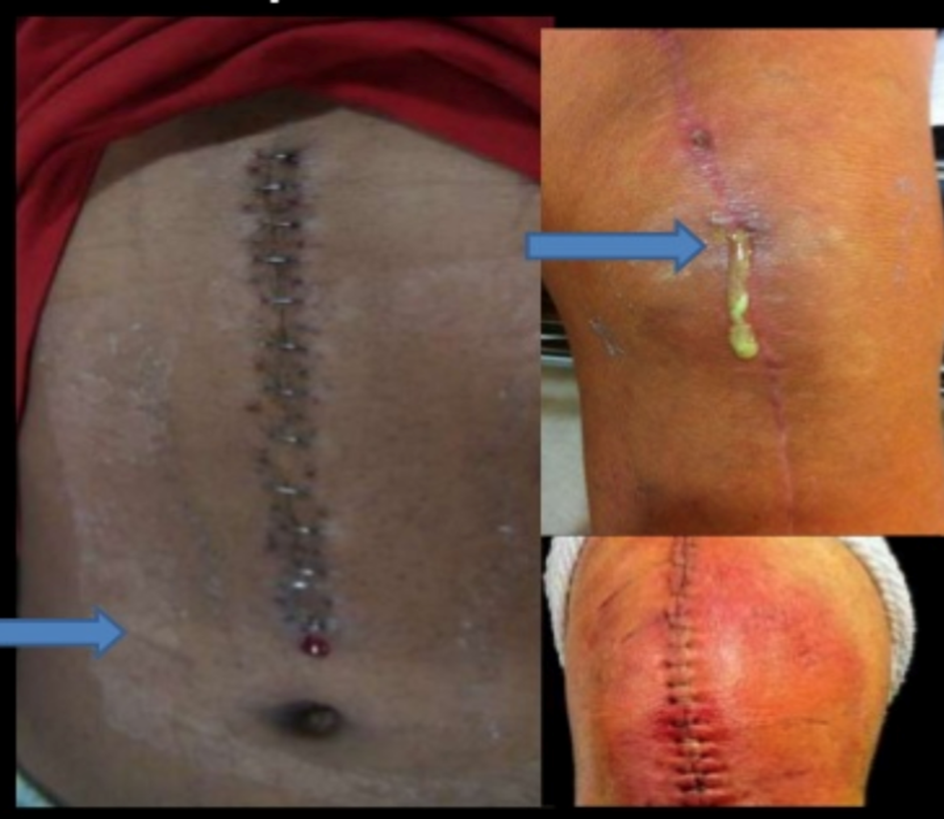 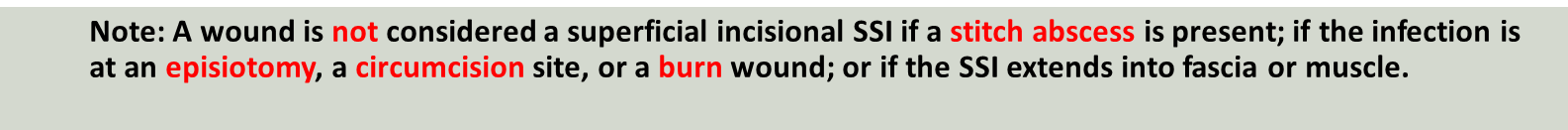 Classification and clinical features of SSI
Deep incisional SSI
Onset: Within 30–90 days postoperatively (In patients with a prosthesis, deep incisional infections may occur up to 1 year postoperatively)
Tissue involvement: Involves deeper soft tissue (i.e., fascia and muscle layers) at the incision site than superficial incisional SSIs

At least 1 of the following: 
Purulent drainage is present from the deep incision but without organ/space involvement. 
Fascial dehiscence or fascia is deliberately separated by the surgeon because of signs of inflammation. 
A deep abscess is identified by direct examination or during reoperation, by histopathology, or by radiologic examination. 
patient has at least one of the following signs or symptoms: fever (>38°C); localized pain or tenderness.
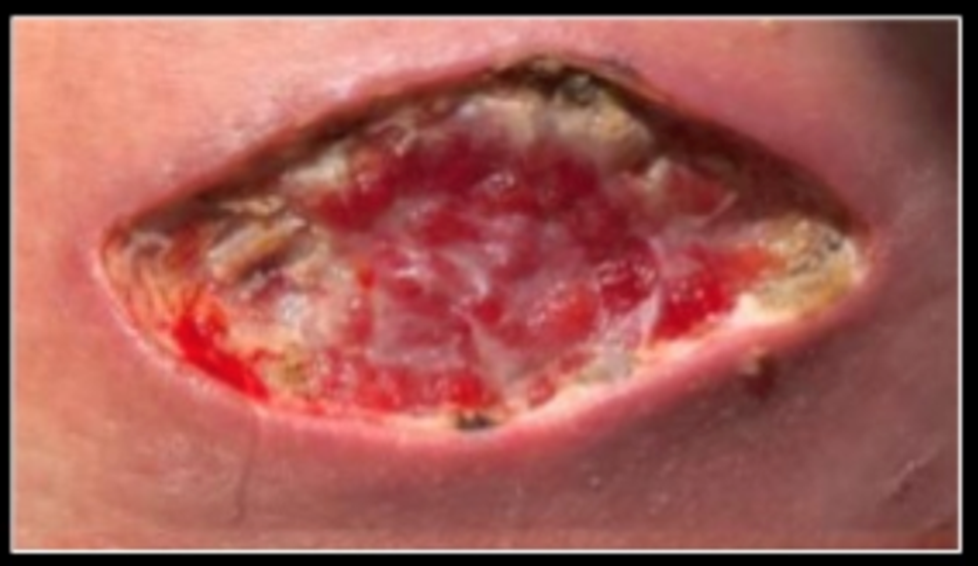 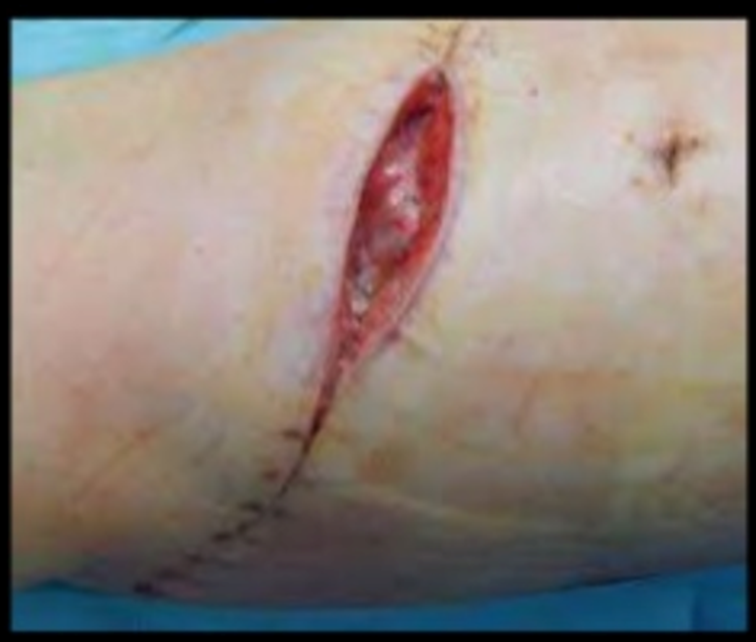 Classification and clinical features of SSI
Organ/space SSI
Onset: Within 30–90 days postoperatively
Tissue involvement: Can involve any part of the body deeper than the fascia or muscle layers that was opened or manipulated during surgery

At least 1 of the following: 
Purulent drainage is present from a drain placed by a stab wound into the organ/space. 
Organisms are isolated from the organ/space by aseptic culturing technique. 
An abscess in the organ/space is identified by direct examination, during reoperation, or by histopathologic or radiologic examination
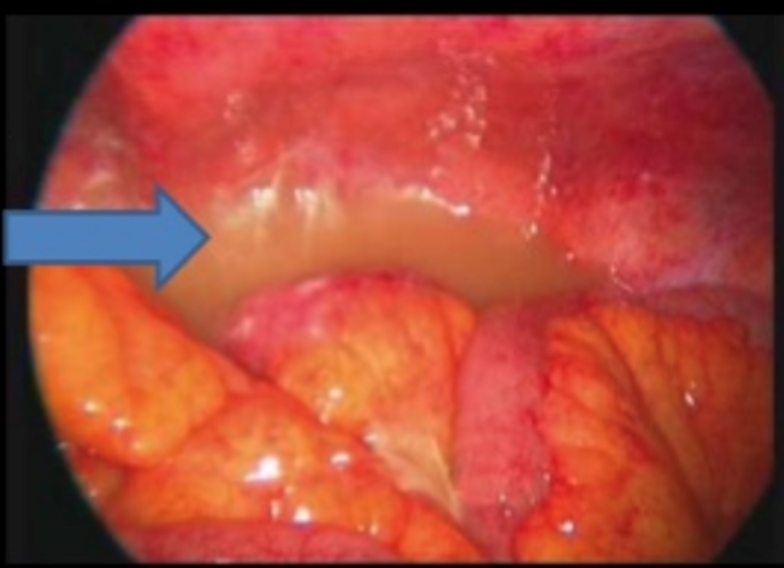 Classification and clinical features of SSI
Complications of SSI
Wound dehiscence
Sepsis
Suppressed and delayed wound healing 
Fistula and Sinus formation
Incisional Hernia 
Poor quality or abnormal scar formation (hypertrophic scar)
Prevention
Optimize blood glucose levels.
Encourage smoking cessation one month before surgery.
Delay elective procedures until all infections, even those remote from the surgical site, have resolved.
Adequate skin preparation in the operating room
Perioperative antibiotic prophylaxis if required
Diagnostics
Routine laboratory studies
CBC: leukocytosis
Inflammatory markers (e.g., ESR, CRP): may be elevated
Creatinine: to establish baseline renal function to adjust antibiotic dosage
Microbiological studies
Wound culture and Gram stain (e.g., for incisional SSI): sample of purulent drainage collected using sterile techniques
Abscess culture (e.g., for organ/space SSI): sample obtained from drainage catheter or image-guided drainage
Imaging: targeted study (e.g., ultrasound, CT, MRI) to assess for deep tissue or organ/space infection (e.g., abscess)
General principles of Treatment
Immediately initiate treatment of life-threatening skin and soft tissue infections, e.g.:
Necrotizing soft tissue infections
Staphylococcal toxic shock syndrome
Pursue surgical management for all SSIs.
Start empiric antibiotic therapy in patients with any of the following:
Erythema and induration extending ≥ 5 cm from the wound edge
Fever ≥ 38.5°C (101.3°F)
Heart rate ≥ 110/minute
WBC count ≥ 12,000 cells/mm3
Initiate targeted antibiotic therapy once bacterial culture results are available.
Not all patients with an SSI need antibiotics; surgical management alone may be sufficient.
Surgical Management
Suture removal, incision, and drainage
Debridement of necrotic tissue (e.g., necrotizing soft tissue infection)
Methods of Debridement
Surgical
Enzymatic 
Autolytic
Mechanical 
Biological 
Regular dressing changes and daily wound inspections
Delayed closure once the infection has resolved
Surgical Debridement
A type of debridement where devitalized tissue (slough, necrotic, or eschar) in the presence of underlying infection is removed using sharp instruments such as a scalpel, curettes, scissors, or other sharp instruments
Sharp-instrument debridement can be combined with all the other methods of debridement during the perioperative period.
Disadvantage of surgical debridement: Bleeding and possible general complications from the anesthesia.
Contraindicated in patients with an intact eschar and no clinical evidence of an underlying infection
Surgical Debridement
Method:
Start debriding from the base of the wound (The reason for starting from base of the wound is that because the blood from upper margins fall into base and give false impression of red bleeding tissue)
Debride tissues until red bleeding margins are seen
 Irrigate the area with normal saline and bactericidal agent such as hydrogen peroxide 
Dry the area with clean sponge and do dressing.
Enzymatic Debridement
Enzymatic debridement involves applying exogenous enzymatic agents to the wound.
Results of clinical studies are mixed and their specific effect remains unclear.
Advantages: 
Effective in combination with other debridement techniques 
It remains a good option in patients who require debridement but are not surgical candidates.
Disadvantages:
Cannot be used on dry wounds
Relative contraindication of enzymatic debridement is its use in heavily infected wounds.
Autolytic Debridement
This type of debridement is a natural process by which endogenous phagocytic cells and proteolytic enzymes break down necrotic tissue
May be accomplished by the use of any moisture-retentive dressings, i.e. hydrocolloids, hydrogels, hypertonic dressings/gels, and/or transparent films
It is indicated for noninfected wounds
Advantages:
Painless in the majority of people with wounds 
Effective and easy to perform 
Selective 
Low cost 
Disadvantage: Slow
Mechanical Debridement
Nonselective type of debridement, meaning that it will remove both devitalized tissue and debris as well as viable tissue. 
It is usually carried using mechanical force.
Indication: acute and chronic wounds with moderate to large amounts of necrotic tissue
Contraindications : 
presence of granulation tissue in a higher amount than the devitalized tissue
inability to control pain
patients with poor perfusion
Biological Debridement
Sterile larvae of the Lucilia sericata species of the green bottle fly.
Maggot therapy has been used in the treatment of pressure ulcers, chronic venous ulceration, diabetic ulcers, and other acute and chronic wounds. The larvae secrete proteolytic enzymes that liquefy necrotic tissue, which is subsequently ingested while leaving healthy tissue intact.
Contraindications to biological debridement are an abdominal wound contiguous with the intraperitoneal cavity, in patients with immunosuppression therapy, and wounds in proximity to areas afflicted by septic arthritis.
Empiric antibiotic therapy for SSI
Choose initial empiric antibiotics based on the location of surgery and presence of complications. Antibiotic duration depends on the severity and extent of the infection.
Incisional SSI not involving the genital or GI tracts
Low risk of MRSA: cefazolin OR oxacillin
High risk of MRSA: vancomycin, daptomycin, OR linezolid
Incisional SSI involving the perineum, axilla, or GI or genital tracts
Third-generation cephalosporin (e.g., ceftriaxone) PLUS metronidazole
Levofloxacin PLUS metronidazole
Carbapenem (e.g., meropenem)
Suspected necrotizing soft tissue infection
Unclear pathogen or mixed infection: broad-spectrum antibiotic therapy
Group A Streptococcus or C. perfringens: penicillin PLUS clindamycin
Specific local wound infections
Tetanus
Gas Gangrene
Necrotizing Fasciitis
Tetanus
Tetanus (lockjaw) is an acute disease caused by neurotoxins from the bacterium Clostridium tetani. 
Route of infection :Clostridial spores contaminate a Deep, penetrating wounds.
Groups with a higher risk: non-immunized individuals.
Incubation period: 3–21 days
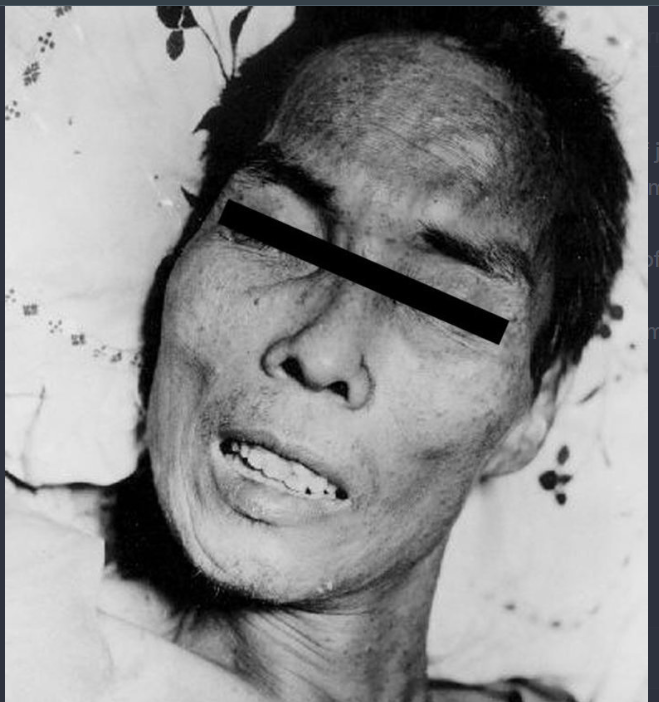 Tetanus
Signs and symptoms
Generalized tetanus: painful muscle spasms and rigidity
Trismus: lockjaw due to spasms of jaw musculature
Opisthotonos: backward arching of spine, neck, and head caused by spasms of the back muscles
Life-threatening complications
Laryngospasm and/or respiratory muscles spasms → respiratory failure
Autonomic dysfunction
Treatment
Administer passive immunization, e.g., human tetanus immunoglobulin, as soon as possible
wound irrigation and debridement
Initiate antibiotics
Begin active immunization; once the patient is improving
Gas Gangrene
Gas gangrene (also known as clostridial myonecrosis) is a life-threatening necrotizing soft tissue infection commonly caused by the rapid proliferation and spread of Clostridium perfringens from a contaminated wound. 
Path of infection: wounds with compromised blood supply create an optimal anaerobic environment for the proliferation of C. perfringens → necrosis that progresses within 24–36 hours
Septic surgical wounds or procedures
Deep, penetrating wounds
Incubation period: hours to days
Gas gangrene is a medical emergency that can rapidly progress to multiorgan failure.
Gas Gangrene
Signs and symptoms
Excruciating muscle pain
Massive edema with skin discoloration that progresses from bronze to red-purple to black and overlying bullae
Sweet and foul-smelling or nonodorous discharge
Crepitus; crackling of the skin due to gas production (skin emphysema)
Early signs: Fever, Tachycardia
Late signs: Shock, Multi-organ failure
Treatment
Surgical exploration and debridement
Antibiotic therapy: penicillin plus clindamycin or tetracycline
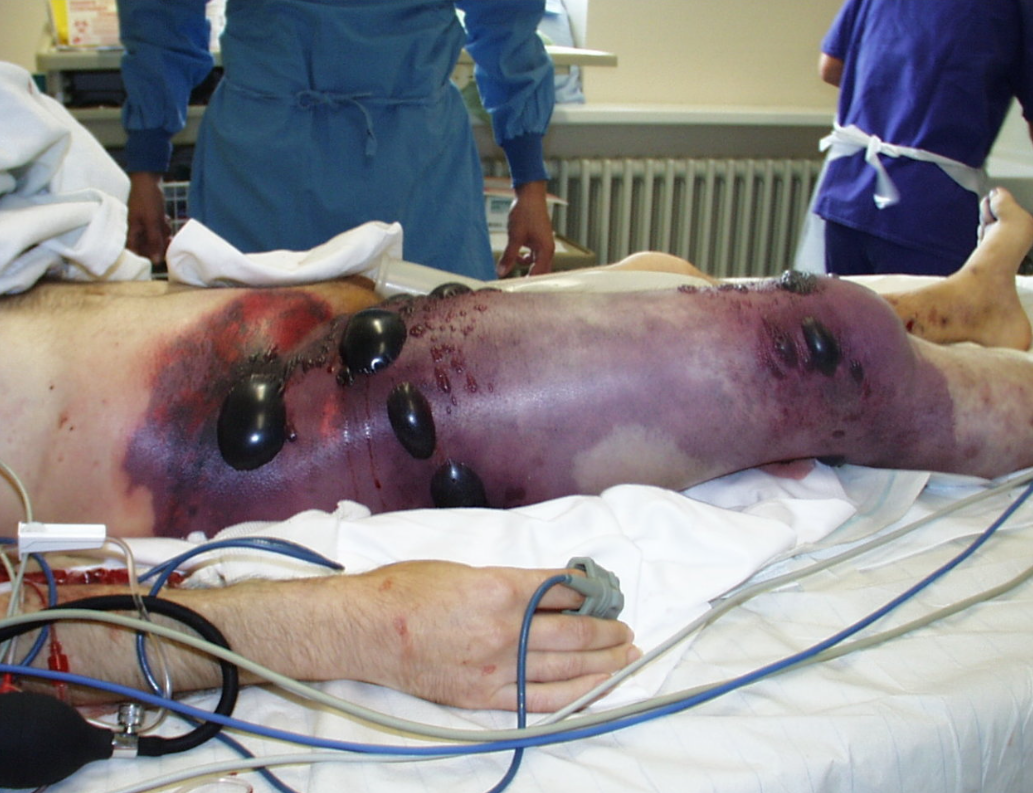 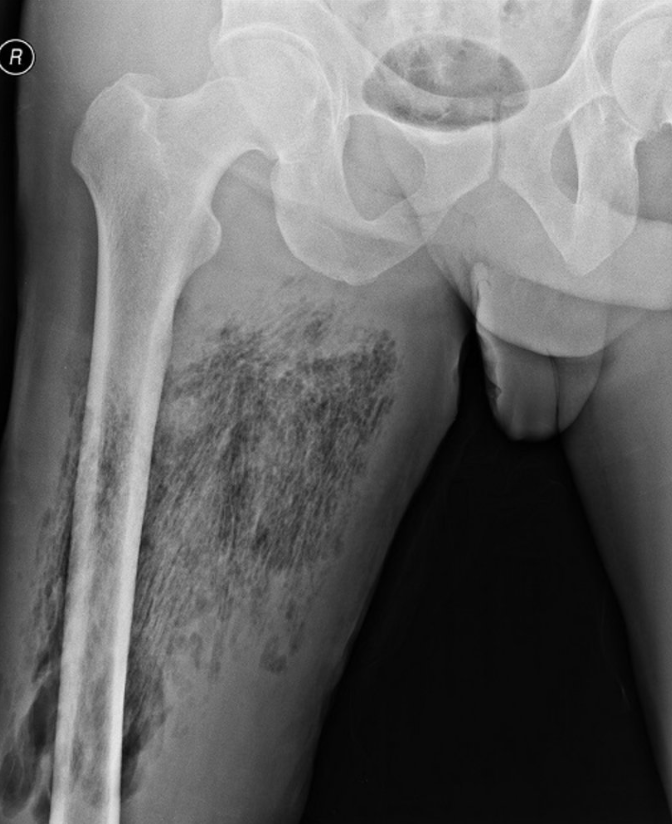 X-Ray: typically show a characteristic feathering pattern of the soft tissue
Necrotizing Fasciitis
Necrotizing fasciitis: a rapidly progressive infection resulting in extensive necrosis of superficial and deep fascia and overlying subcutaneous fat.
Necrotizing fasciitis first spreads along the fascia before spreading to the superficial cutaneous tissue. Local findings may, therefore, be unremarkable, with patients experiencing a disproportionate level of pain.
Organisms: mixed microbial flora (commonly group A Streptococcus)
Predisposing factor: immunocompromised patient e.g. diabetic patient
Necrotizing Fasciitis
Signs and symptoms
Fever, chills, altered mental status
Cutaneous findings: Diffuse erythema, Extreme tenderness
Crepitus: due to the production of methane and CO2 by bacteria
Purple skin discoloration; skin necrosis
Bullae
Loss of sensation
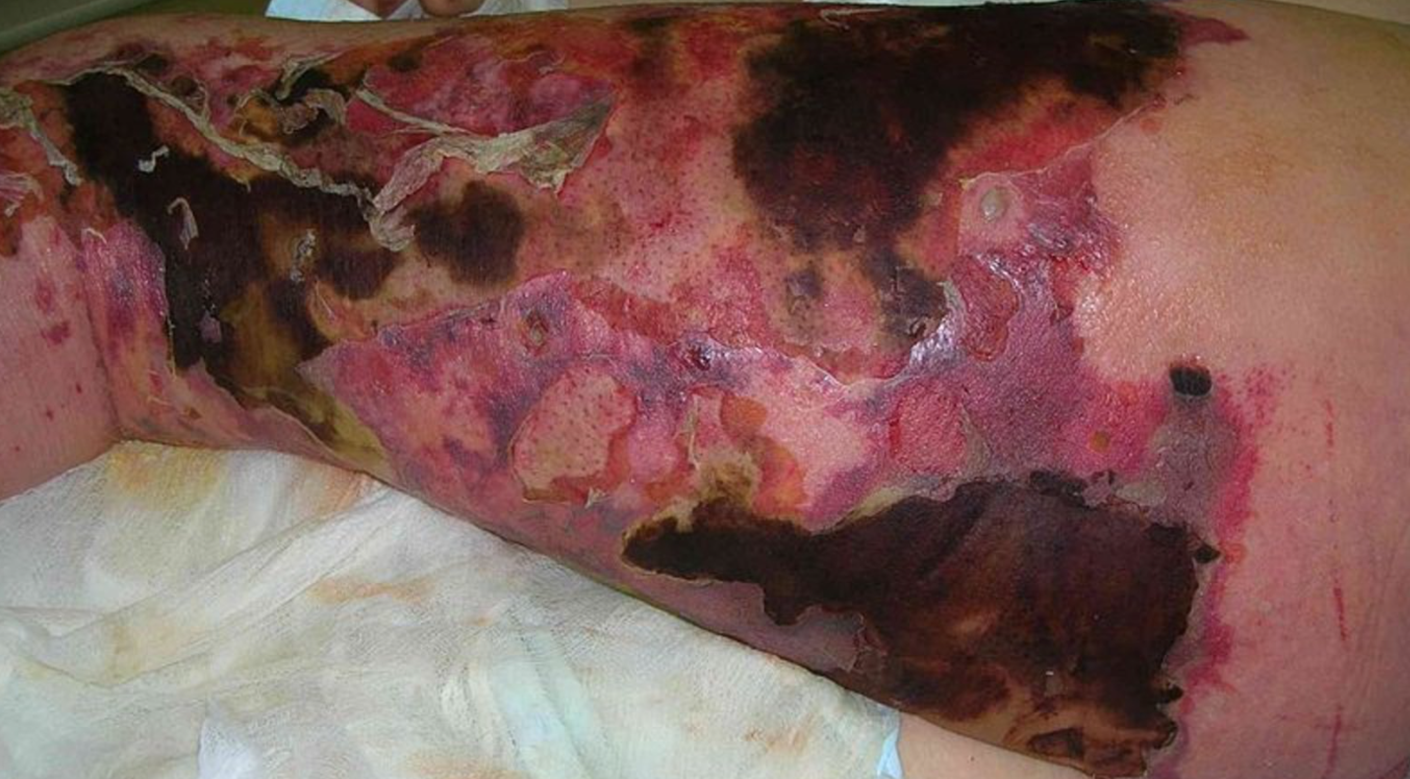 There is significant diffuse edema and erythema across the entire visible region, with well-defined areas of necrosis, desquamation, and hemorrhagic bullae
Necrotizing Fasciitis
Treatment
Surgical exploration and debridement
Extensive exploration with surgical debridement (removal of necrotic tissue)
Obtain deep tissue samples for Gram stain, cultures, and histopathology.
Systemic broad-spectrum antibiotic therapy
Complications
Severe necrosis requiring amputation of the affected limb
Sepsis
Disseminated intravascular coagulation
Organ dysfunction
Death: high mortality rate; (> 30%)
Fournier Gangrene
Necrotizing fasciitis of the external genitalia that can spread rapidly to the anterior abdominal wall and gluteal muscles.
Comorbid risk                                                       
Diabetes
Alcohol misuse
Immunosuppression
Chemotherapy
Chronic corticosteroid use
HIV
Leukemia
Liver disease
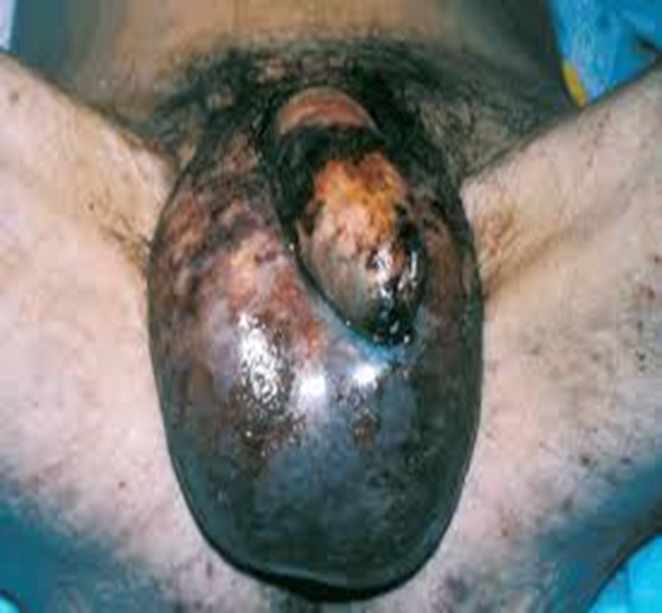 Fournier Gangrene
Signs and Symptoms
Fever, Erythema of the overlying skin 
Intense genital pain and tenderness that is usually associated with edema of the overlying skin; pruritus may also be present
Obvious gangrene of a portion of the genitalia; purulent drainage from wounds
Treatment 
Aggressive resuscitation
Broad-spectrum antibiotics
Surgery to remove the dead and dying tissue and to confirm the diagnosis.
Reconstruction : Primary closure of the skin, if possible
 Local skin flap coverage
 Split-thickness skin graft